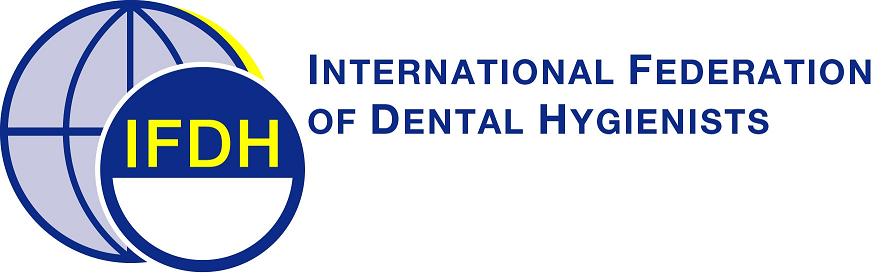 IFDH Pediatric PatientPractices Survey
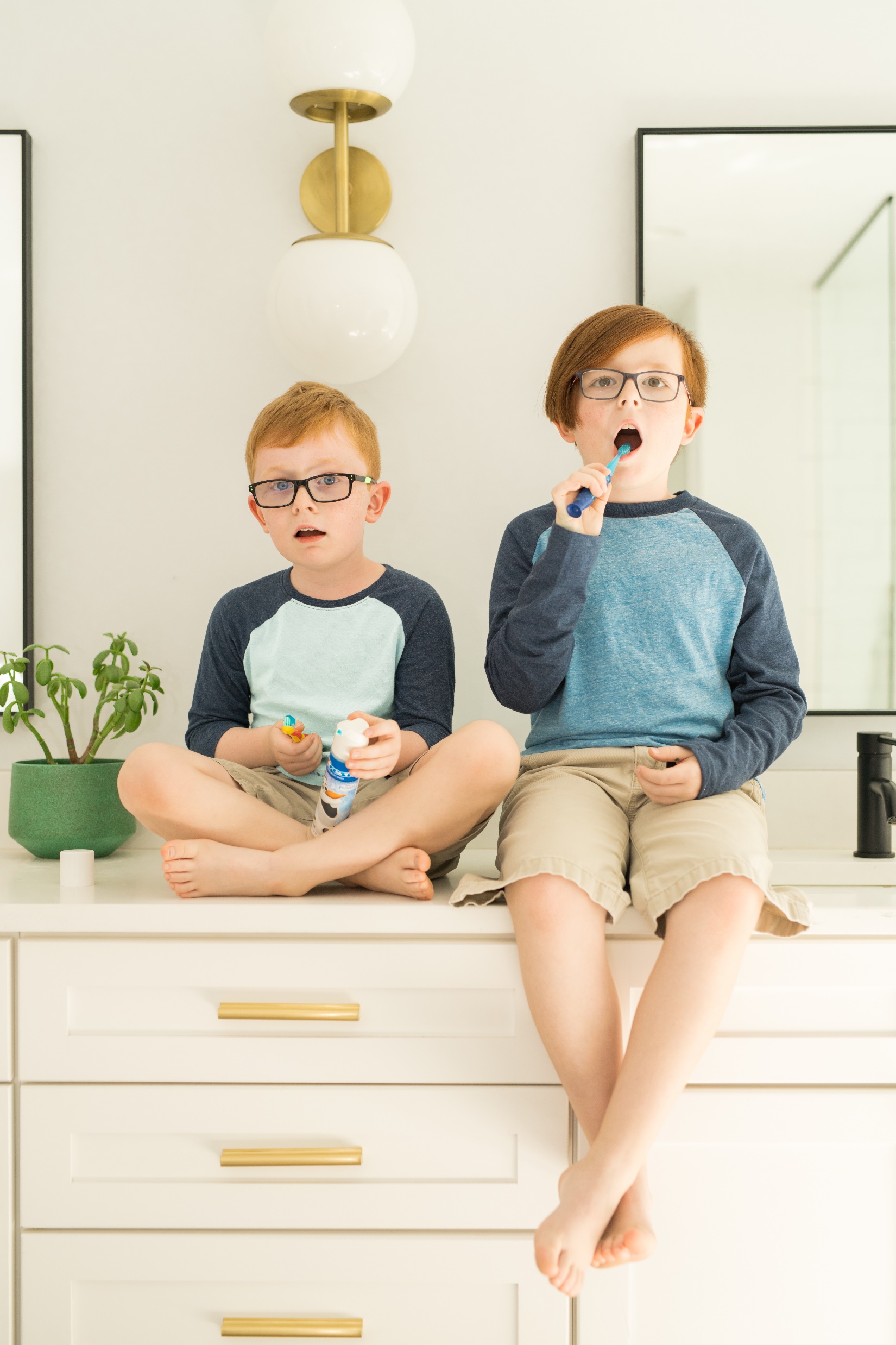 January 2022
Survey Background
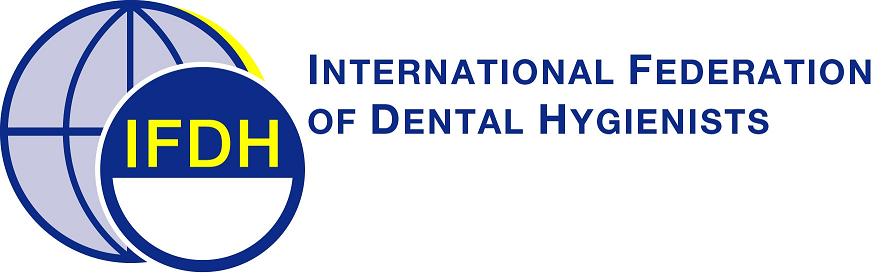 Survey #5 in a series supported by Procter & Gamble conducted in November 2021.Objectives:To better understand global dental hygienists’ practices regarding pediatric patients 6 to 12 years old.To identify opportunities for future educational programs.Survey flow: IFDH  34 national associations  individual members.
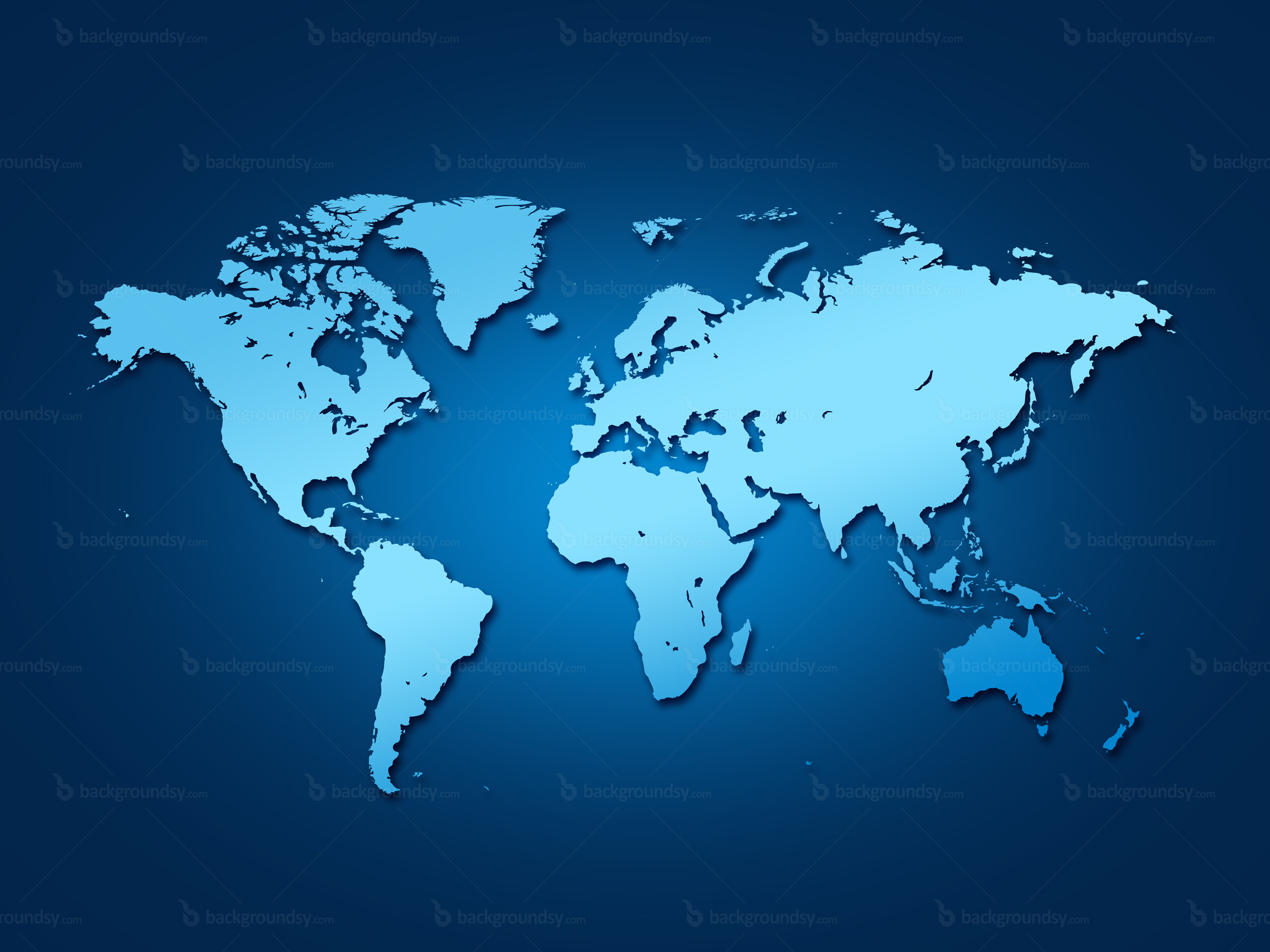 367 respondents from25 countries
Top countries 
Italy	19%USA	13%Canada	12%Portugal	11%Australia	 6%
South Africa 5%Israel	5%
Norway	4%
Belgium	4%
Singapore 4%
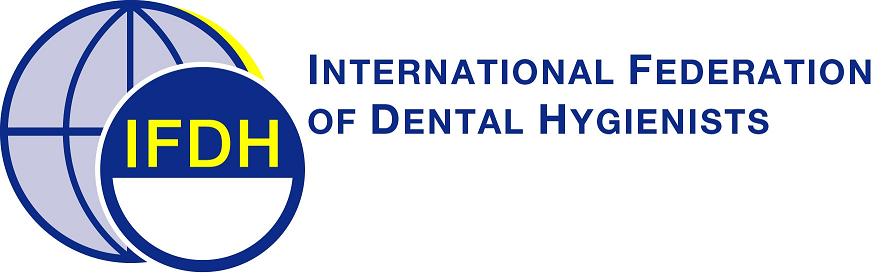 Countries with < 2% : Ireland, Malta, Nepal, Lithuania, Sweden, United Kingdom, Latvia, Slovak Republic, Spain, Cameroon, Denmark, New Zealand, Russia, Switzerland, Peru
DemographicsYears of dental hygiene experienceSkewed slightly towards 15 years of experience or less
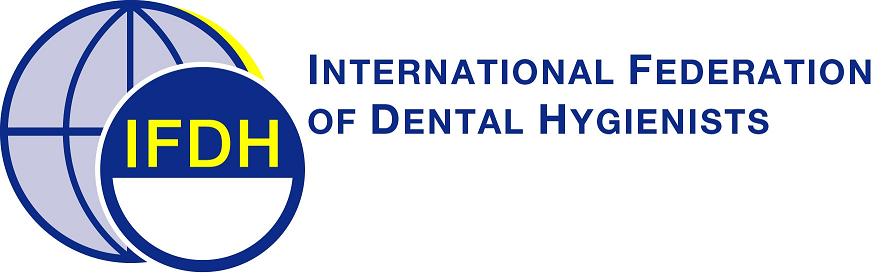 Work Setting Almost 70% are in a private practice setting.  This is an important factor to consider when reviewing the survey results.
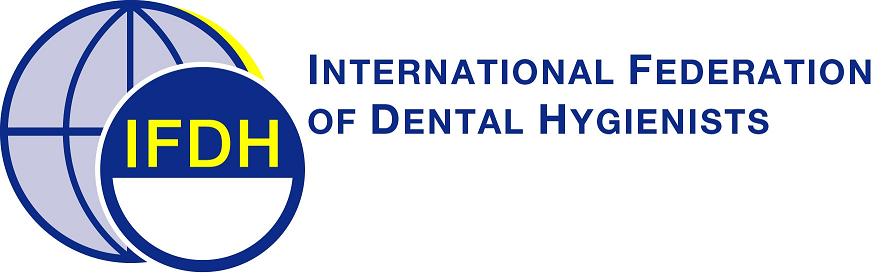 EducationMajority have Bachelor’s Degree or Diploma
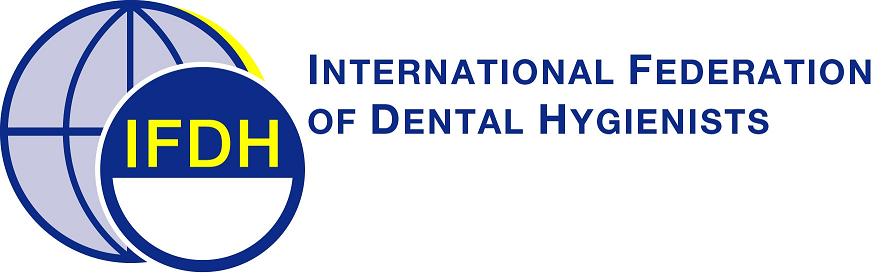 How often do you see pediatric patients who are 6 to 12 years old?
About 60% see pediatric patients at least once a week286 (78%) respondents who see children at least once a month responded to the remaining survey questions.
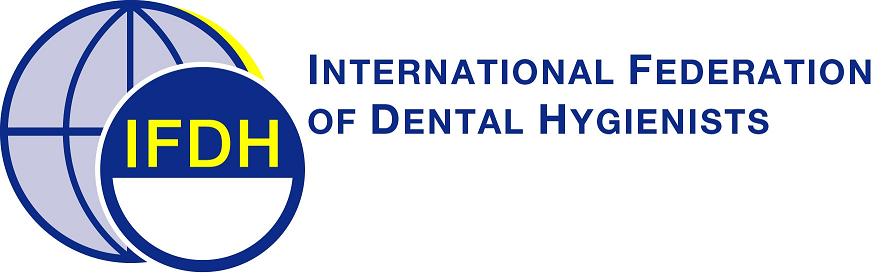 Among your pediatric patients who are 6 to 12 years old, how many present with the following diseases/conditions?
Top conditions affecting ‘virtually all or most’ pediatric patients:-Poor plaque control, 55%-Gingivitis, 39%-Caries, 27%
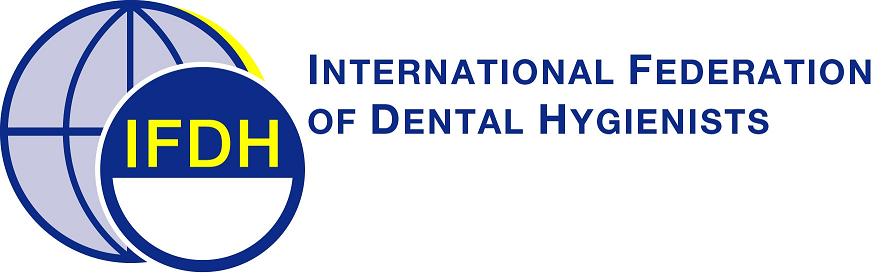 Which of the following words describe how you feel about treating pediatric patients who are 6 to 12 years old?  (Check all that apply)
Attitude about treating pediatric patientsMost have positive feelings.Why they enjoy it:- Love children; they are fun, honest- It’s rewarding to educate them, I feel appreciated - Children are sponges/blank canvas, just starting to  learn oral hygiene habits so it’s a great time to   teach them- Enjoy the challenge of connecting with each child,  they’re all different- Confident in my skills and experienceWhy it’s challenging: - Don’t see results, repeat info over and over, feel  ‘deflated’- Parents not engaged, supportive, or accountable;   some blame child when it’s the parents’ fault- Fear of dental office- Children don’t want to brush
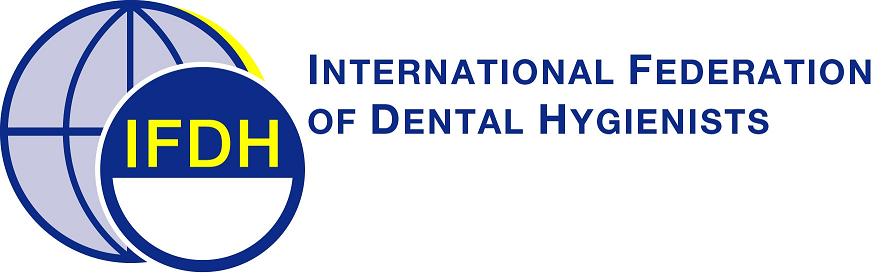 How often do you recommend the following products for your pediatric patients who are 6 to 12 years old?
Product recommendationsMost often recommended products for children (always/often %):-Fluoride toothpaste, 96%-Interdental cleaning aid, 67%-Electric toothbrush, 58%Least often recommended (rarely/never %): -Fluoride-free paste, 90%-Irrigator, 74%-App, 56%
High concentration fluoride for at-home use
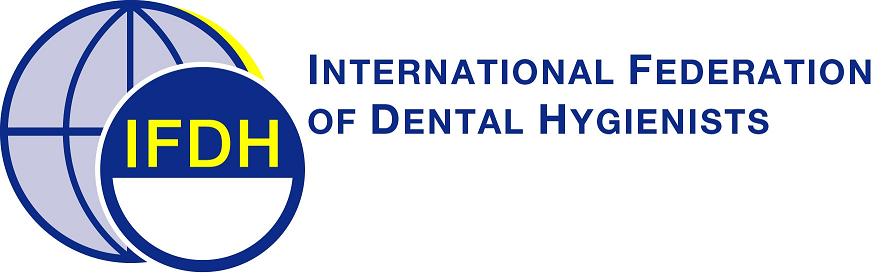 How often do you discuss the following lifestyle factors with your pediatric patients who are 6 to 12 years old and/or their caregivers?
Lifestyle recommendations

The majority of respondents counsel patients and/or caregivers on:
-Negative impact of sugary and acidic foods and beverages
-Importance of nutrition

There is less emphasis on the health consequences of obesity.
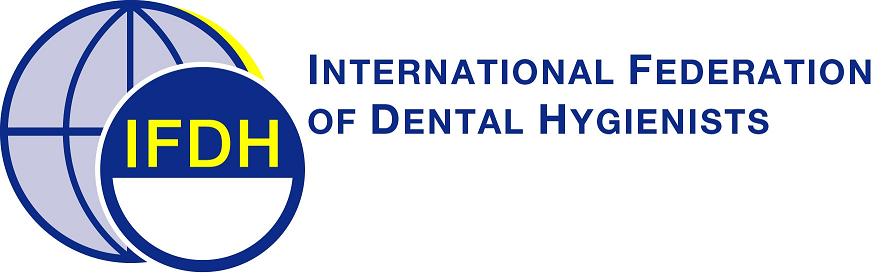 Which of the following toothbrush features, if any, are EXTREMELY or VERY IMPORTANT to your toothbrush recommendation for pediatric patients age 6 to 12 years old. (Check all that apply) .
Most important toothbrush features for pediatric patients 
-Small head size, 87%
-Ultra soft bristles, 51%
-Brush includes timer, 50%-Electric brush technology, 47%
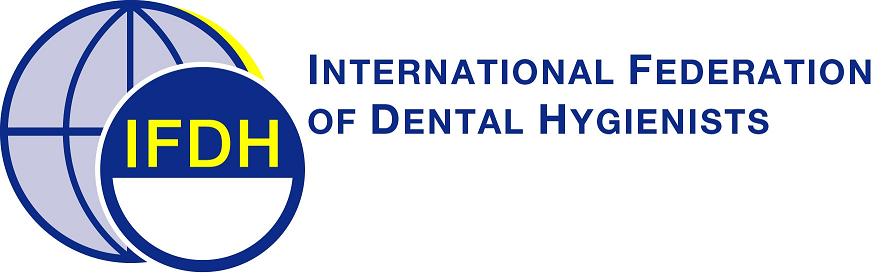 How important is parent/caregiver involvement to children’s oral hygiene outcomes? (check one)
Caregiver involvement is extremely important to children’s oral hygiene OUTCOMES. 


For most respondents, caregivers and children are equally important recipients of oral hygiene INSTRUCTION.
Who is the most important recipient of your oral hygiene instruction? (check one)
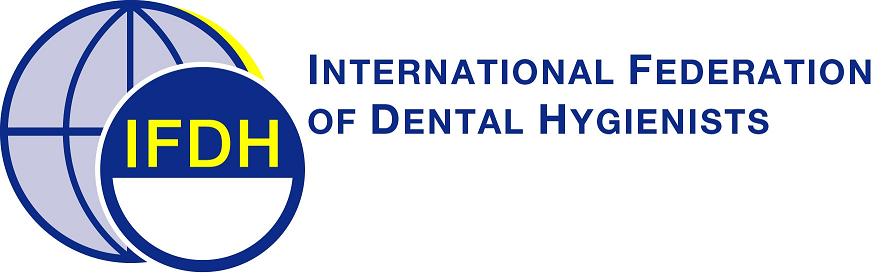 Please check up to 3 things that make it challenging to provide oral hygiene instruction to your pediatric patients age 6 to 12 years old?
Challenges to providing oral hygiene instruction to childrenBiggest challenges:-Caregivers don’t understand why oral   hygiene is important, 53% -Children aren’t interested, 47%-Children’s anxiety, 35%-Parents are in a hurry, 33%
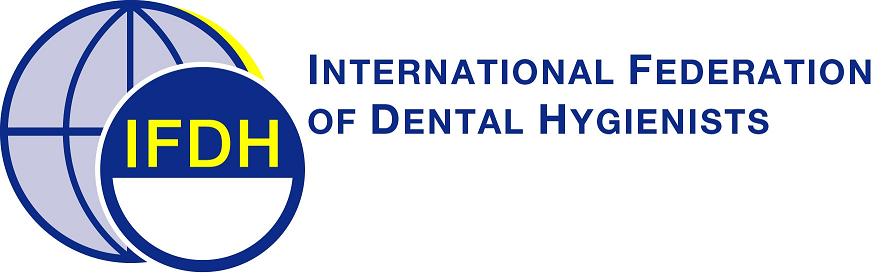 Thinking of your pediatric patients 6 to 12 years old, please indicate how much you agree or disagree with the following statements:
Score indicates % who strongly agree + agree
Establishing good brushing habits when young is critical to long-term oral health.
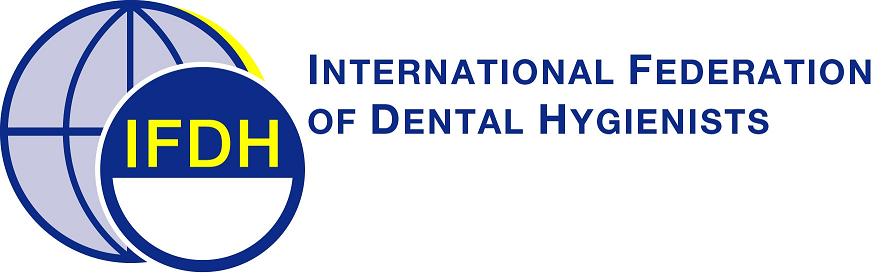 Please check up to 3 resources that would help you provide oral hygiene instruction to parents/caregivers and children 6 to 12 years of age.
Top resources to help provide oral hygiene instruction: -Demonstration toothbrushes, 62%-Plaque disclosing tablets, 55%-Instructional animations targeted  to children, 43%
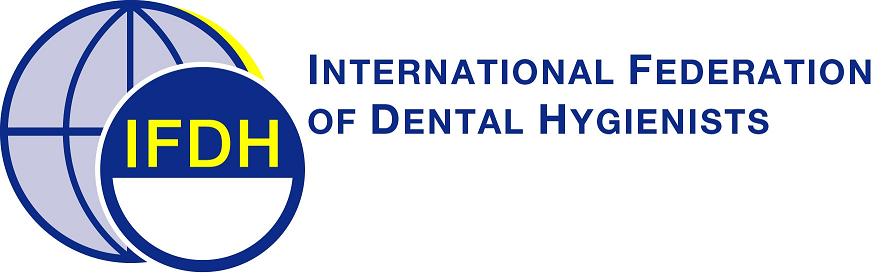 I recommend to parents/caregivers that they supervise their children toothbrushing until they are ____ years old.
Supervised brushing is recommended until what age? 
-Depends on child, 33%
-9 to 10 years old, 28%-7 to 8 years old, 17%
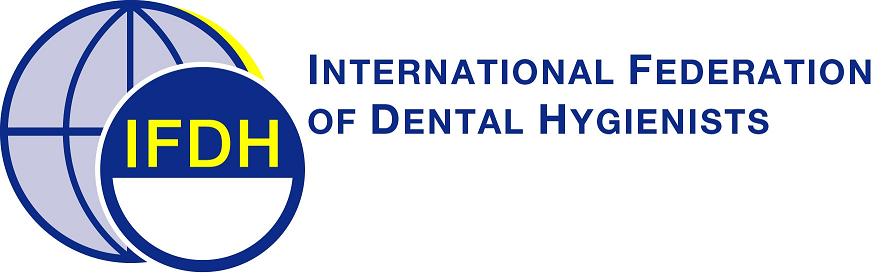 What is one thing you would recommend to dental hygiene colleagues to improve at-home oral hygiene of their pediatric patients? Please be as specific as possible.
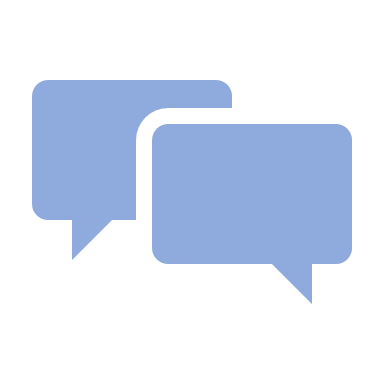 Themes: 
Use plaque disclosing agents in office and home
Engage and educate caregiver, ask them questions, need their supervision of child
Be patient, build relationships, invest time
Encourage, motivate, compliment
Demonstration of brushing and get child to demonstrate back (tell-show-do)
Use tracking and reward systems
Use electric toothbrush
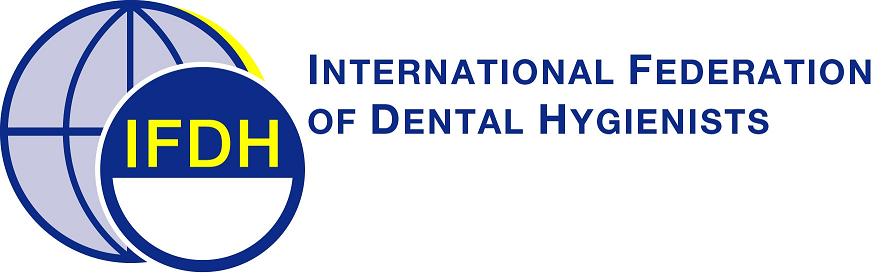 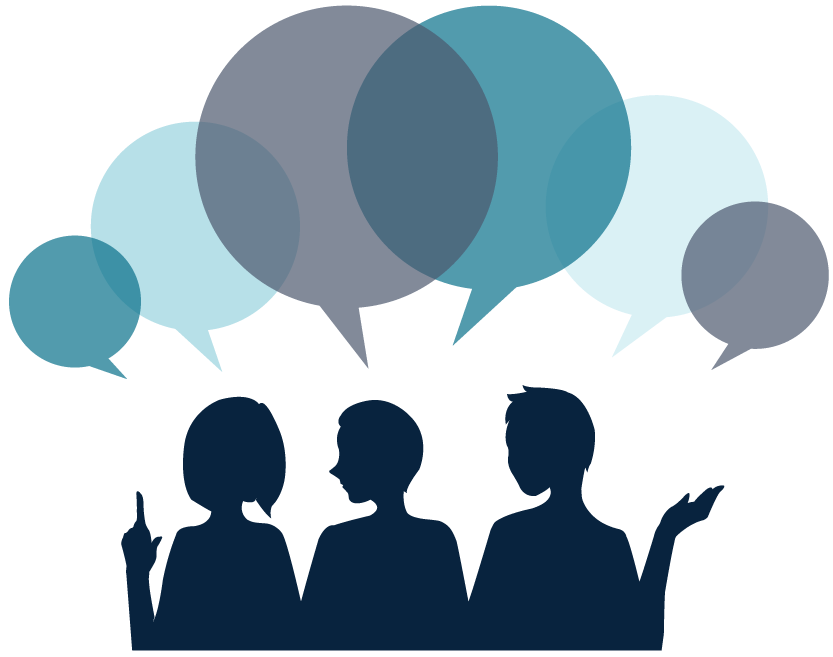 Other IFDH Survey Results
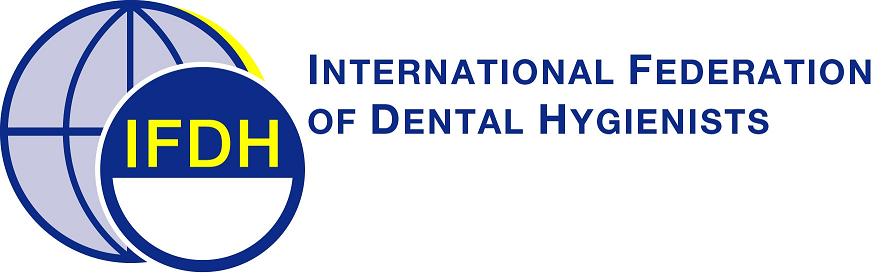 Click the links below to learn more about other IFDH surveys: 
2022 Oral-systemic link survey 
2021 Electric toothbrush survey
2020 Covid Survey
2019 Toothpaste Survey
The IFDH thanks Procter & Gamble for supporting these surveys.
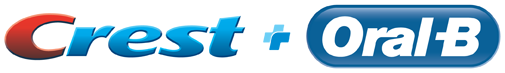